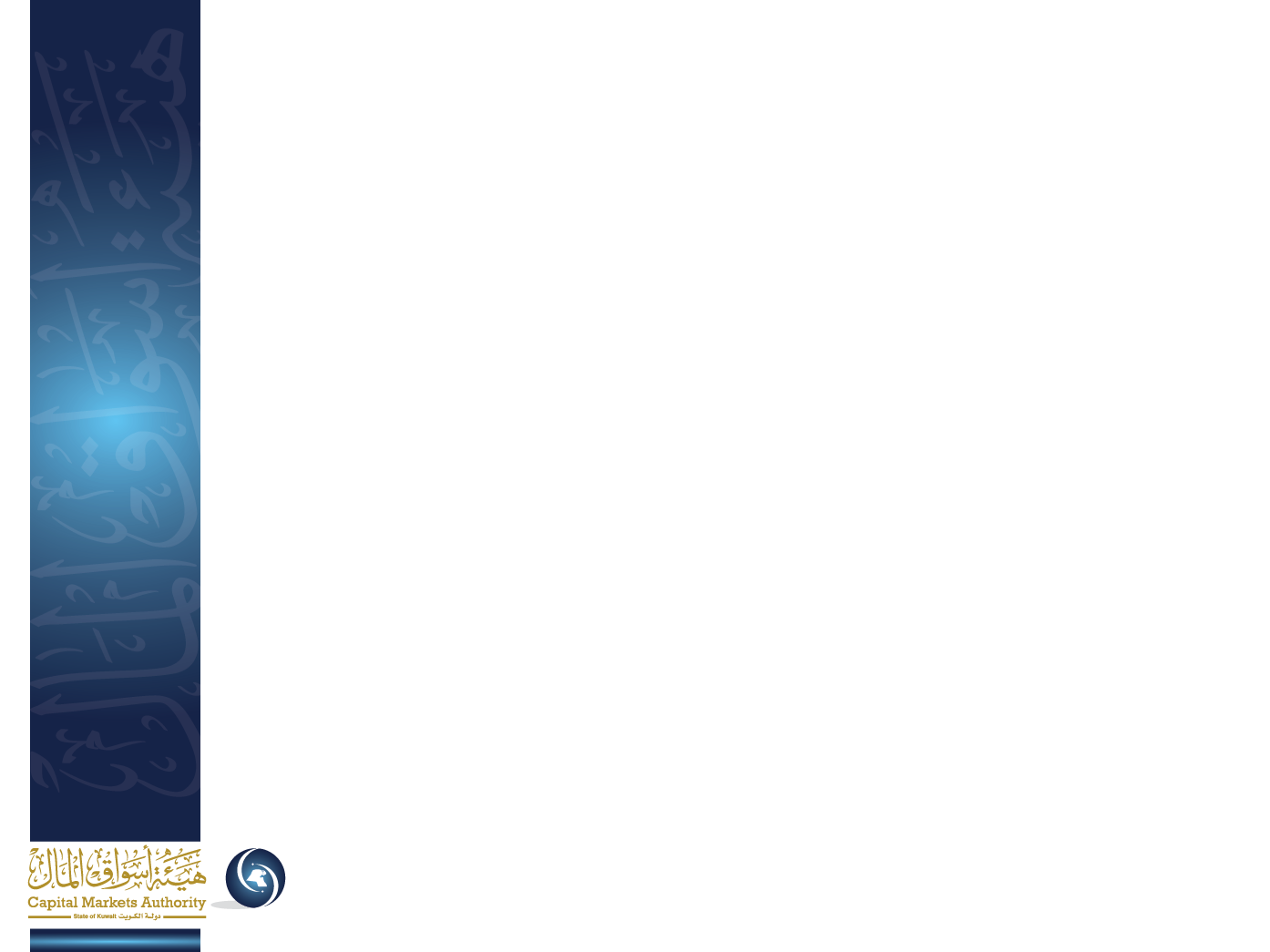 فاعلية مجلس الإدارة

في ضوء قواعد الحوكمة للشركات المدرجة في البورصة والشركات المساهمة المرخص
 لها من قبل هيئة أسواق المال الكويتية.
الوليد بن فهد السناني

20 مارس 2016م
فاعلية مجلس الإدارة  - المكونات الرئيسية
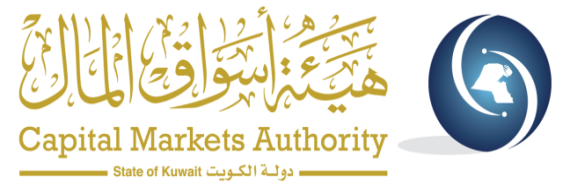 الإطار العام لحوكمة الشركة (CG Framework)
وضوح مهام ومسؤوليات مجلس الإدارة (رئيس المجلس ، الأعضاء، والأمين العام). 
آلية عمل مجلس الإدارة.
آلية عمل لجان مجلس الإدارة، وكيفية تشكيلها وتحديد أدوارها ومتابعة أدائها.
آلية التقييم السنوي لأداء المجلس ولجانه المنبثقة.
تنظيم مكافآت أعضاء مجلس الإدارة.
تحديد مستوى الصلاحيات التي يتم تفويضها للإدارة التنفيذية وكيفية متابعتها.
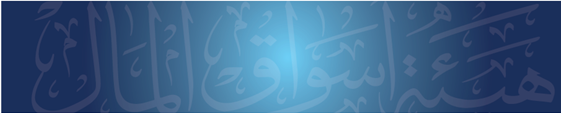 2
فاعلية مجلس الإدارة  - المكونات الرئيسية
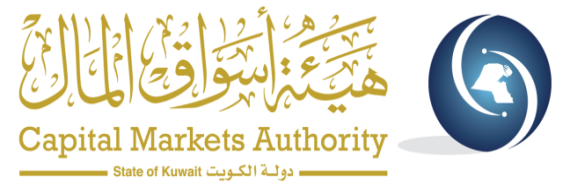 تفاعلية مجلس الإدارة (Board Dynamics)
تخصيص الوقت الكافي للاضطلاع بالمهام والمسؤوليات.
إدارة اجتماعات المجلس ولجانه.
عقد اجتماعات المجلس بشكل منتظم. 
التواصل مع الإدارة التنفيذية، وجودة النقاش ودورهما في جودة قرارات المجلس. 
فاعلية لجان مجلس الإدارة وجودة تقاريرها وتوصياتها. 
إجراء التقييم السنوي لأداء مجلس الإدارة ولجانه، وارتباطه بتحديد مكافآت أعضاء المجلس.
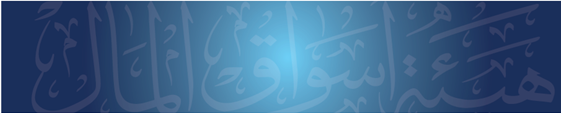 3
فاعلية مجلس الإدارة  - المكونات الرئيسية
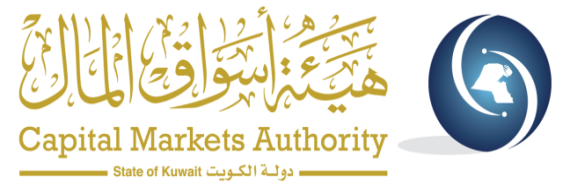 المعلومات (Information)
توفير المعلومات المتعلقة بأعمال المجلس ولجانه بوقت كاف.
جودة المعلومات تساند المجلس في تحديد أولوياته. 
التقارير الدورية ومستوى تفاصيلها وطريقة عرضها (الاستراتيجية، إدارة المخاطر، نتائج الأداء الدوري للأعمال). 
فاعلية الأمانة العامة لمجلس الإدارة ودورها في مساندة المجلس لتأدية مهامه.
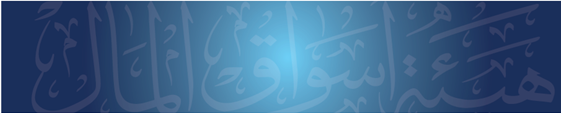 4
فاعلية مجلس الإدارة  - المكونات الرئيسية
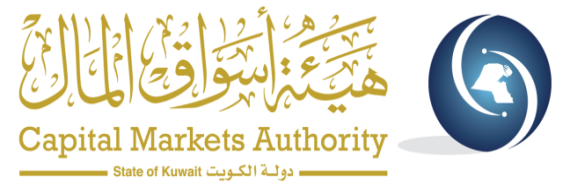 الأعضاء المناسبين ((The Right Directors
تحديد واضح لاحتياج الشركة من المؤهلات والخبرات والتخصصات لعضوية مجلس الإدارة (والمراجعة المستمرة لها).
تشكيل المجلس الذي يحقق تنوع المعرفة والخبرات والقدرات التي تحتاجها الشركة. 
برامج تدريب وتطوير أعضاء مجلس الإدارة (الأساسية، والمستمرة).
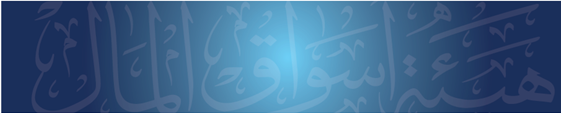 5
قواعد الحوكمة وفاعلية مجلس الإدارة.
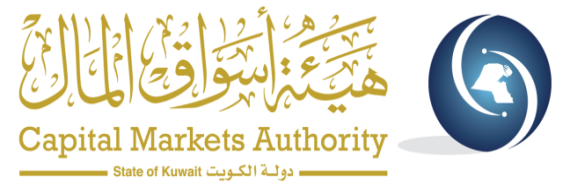 نطاق التطبيق
مبدأ الالتزام أو التفسير  (Comply or Explain).
ينطبق على الشركات المدرجة والمرخص لها.
جميع قواعد الحوكمة تساهم في تمكين مجلس الإدارة في تأدية مهامه، ولكن نسلط الضوء في هذا العرض على القواعد ذات الارتباط الأعلى بفاعلية مجلس الإدارة.
القاعدة الأولى
بناء هيكل متوازن لمجلس الإدارة
القاعدة الثانية
التحديد السليم للمهام والمسؤوليات
القاعدة الثالثة
اختيار أعضاء مجلس الإدارة
القاعدة العاشرة
تعزيز وتحسين الأداء
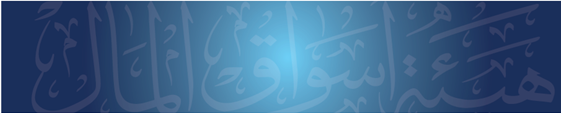 6
قواعد الحوكمة وفاعلية مجلس الإدارة.
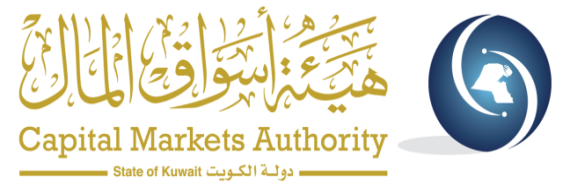 نطاق التطبيق
هيكل مجلس إدارة يتناسب مع حجم وطبيعة نشاط الشركة.
تلبية احتياج الشركة من الخبرات العلمية والمهنية والمهارات التخصصية المتنوعة.
المعرفة بنشاط الشركة، والمخاطر التي تواجهها، والقوانين والأنظمة ذات العلاقة. 
غالبية أعضاء المجلس من الأعضاء غير التنفيذيين.
أهمية عضو مجلس الإدارة المستقل، والمراجعة الدورية لاستقلالية الأعضاء المستقلين.
القاعدة الأولى
بناء هيكل متوازن لمجلس الإدارة
القاعدة الثانية
التحديد السليم للمهام والمسؤوليات
القاعدة الثالثة
اختيار أعضاء مجلس الإدارة
القاعدة العاشرة
تعزيز وتحسين الأداء
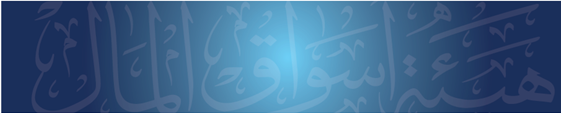 7
قواعد الحوكمة وفاعلية مجلس الإدارة.
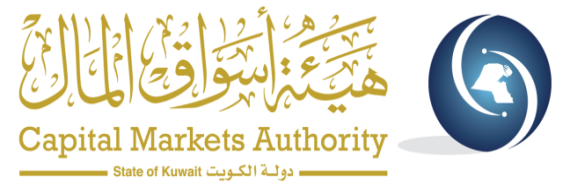 نطاق التطبيق
تنظيم الاجتماعات الدورية لمجلس الإدارة.
جدول أعمال اجتماعات المجلس/ اللجنة والوثائق والمعلومات ذات العلاقة (الإعداد، والتوقيت الزمني لجاهزيتها).
توثيق اجتماعات المجلس/اللجان.
أمين سر المجلس أو أمين عام مجلس الإدارة (الهيكل الإداري، المهام والمسؤوليات، والدور الرئيسي في تعزيز فاعلية مجلس الإدارة).
القاعدة الأولى
بناء هيكل متوازن لمجلس الإدارة
القاعدة الثانية
التحديد السليم للمهام والمسؤوليات
القاعدة الثالثة
اختيار أعضاء مجلس الإدارة
القاعدة العاشرة
تعزيز وتحسين الأداء
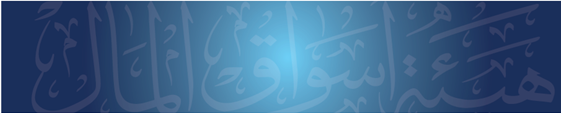 8
قواعد الحوكمة وفاعلية مجلس الإدارة.
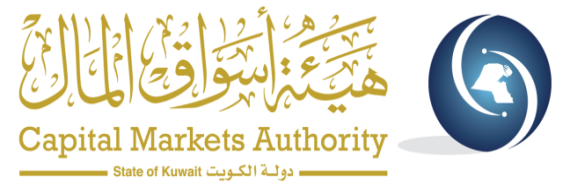 نطاق التطبيق
تحديد بأعلى درجات الوضوح مسؤوليات ومهام مجلس الإدارة، وكيفية قيامه بأعماله من خلال ما يلي: 
اللوائح التي تنظم أعمال المجلس ولجانه المنبثقة (التدقيق، إدارة المخاطر، الترشيحات والمكافآت).
السياسات (الإجراءات) اللازمة لتمكين المجلس من تأدية مهامه.
فاعلية وكفاية نظم الرقابة الداخلية.
وضع نظام حوكمة خاص بالشركة ومراقبته.
القاعدة الأولى
بناء هيكل متوازن لمجلس الإدارة
القاعدة الثانية
التحديد السليم للمهام والمسؤوليات
القاعدة الثالثة
اختيار أعضاء مجلس الإدارة
القاعدة العاشرة
تعزيز وتحسين الأداء
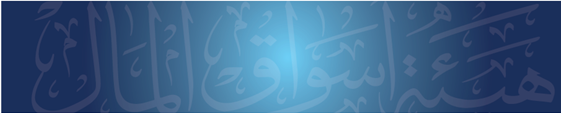 9
قواعد الحوكمة وفاعلية مجلس الإدارة.
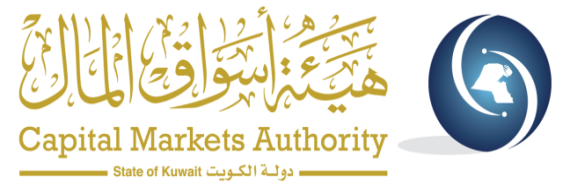 نطاق التطبيق
تحديد الصلاحيات التي يتم تفويضها للإدارة التنفيذية، وإجراءات اتخاذ القرار ومدة التفويض.
يتولى مجلس إدارة الشركة جميع الصلاحيات والسلطات اللازمة لإدارتها، وتظل المسؤولية النهائية عن الشركة على مجلس الإدارة حتى وإن شكل لجاناً أو فوض جهات أو أفراد آخرين للقيام ببعض أعماله، وعلى المجلس تجنب إصدار تفويضات عامة أو غير محددة المدة.
القاعدة الأولى
بناء هيكل متوازن لمجلس الإدارة
القاعدة الثانية
التحديد السليم للمهام والمسؤوليات
القاعدة الثالثة
اختيار أعضاء مجلس الإدارة
القاعدة العاشرة
تعزيز وتحسين الأداء
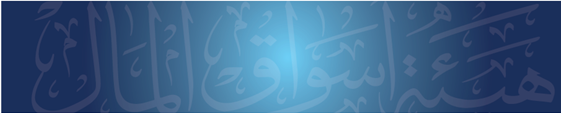 10
قواعد الحوكمة وفاعلية مجلس الإدارة.
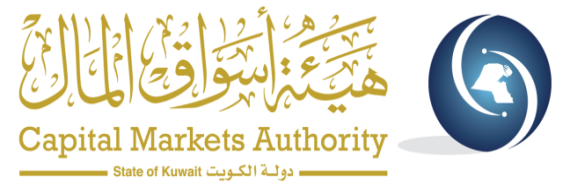 نطاق التطبيق
لجنة الترشيحات والمكافآت (الهيكل وأسلوب العمل).
سياسة المكافآت والتعويضات.
تحديد احتياجات الشركة من التخصصات والخبرات والمهارات لعضوية مجلس الإدارة.
دراسة طلبات المرشحين لعضوية مجلس الإدارة في ظل السياسات والمعايير المعتمدة.
المراجعة الدورية لاستقلالية الأعضاء المستقلين.
وضع الوصف الوظيفي لأعضاء مجلس الإدارة (التنفيذي، غير التنفيذي، والمستقل).
القاعدة الأولى
بناء هيكل متوازن لمجلس الإدارة
القاعدة الثانية
التحديد السليم للمهام والمسؤوليات
القاعدة الثالثة
اختيار أعضاء مجلس الإدارة
القاعدة العاشرة
تعزيز وتحسين الأداء
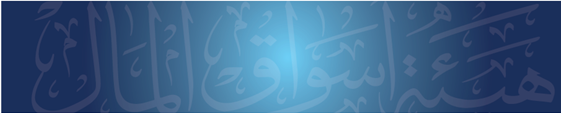 11
قواعد الحوكمة وفاعلية مجلس الإدارة.
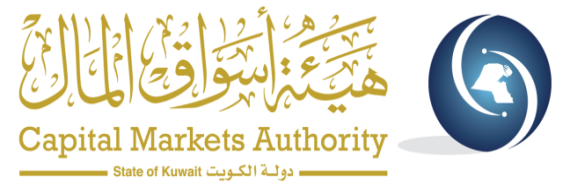 نطاق التطبيق
التدريب والتطوير المستمر، فضلاً عن تقييم أداء مجلس الإدارة تعتبر من التطبيقات الرشيدة في حوكمة الشركات.
وضع الآليات المناسبة لإقامة البرامج التدريبية (التعريفية، وبرامج التدريب المستمر).
وضع آليات التنظيم المناسبة لتقييم أداء مجلس الإدارة ولجانه.
التدرج في تبني تلك التطبيقات يُعد عاملاً رئيس في تحقيق الفوائد المرجوة منها.
القاعدة الأولى
بناء هيكل متوازن لمجلس الإدارة
القاعدة الثانية
التحديد السليم للمهام والمسؤوليات
القاعدة الثالثة
اختيار أعضاء مجلس الإدارة
القاعدة العاشرة
تعزيز وتحسين الأداء
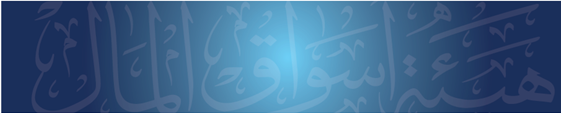 12
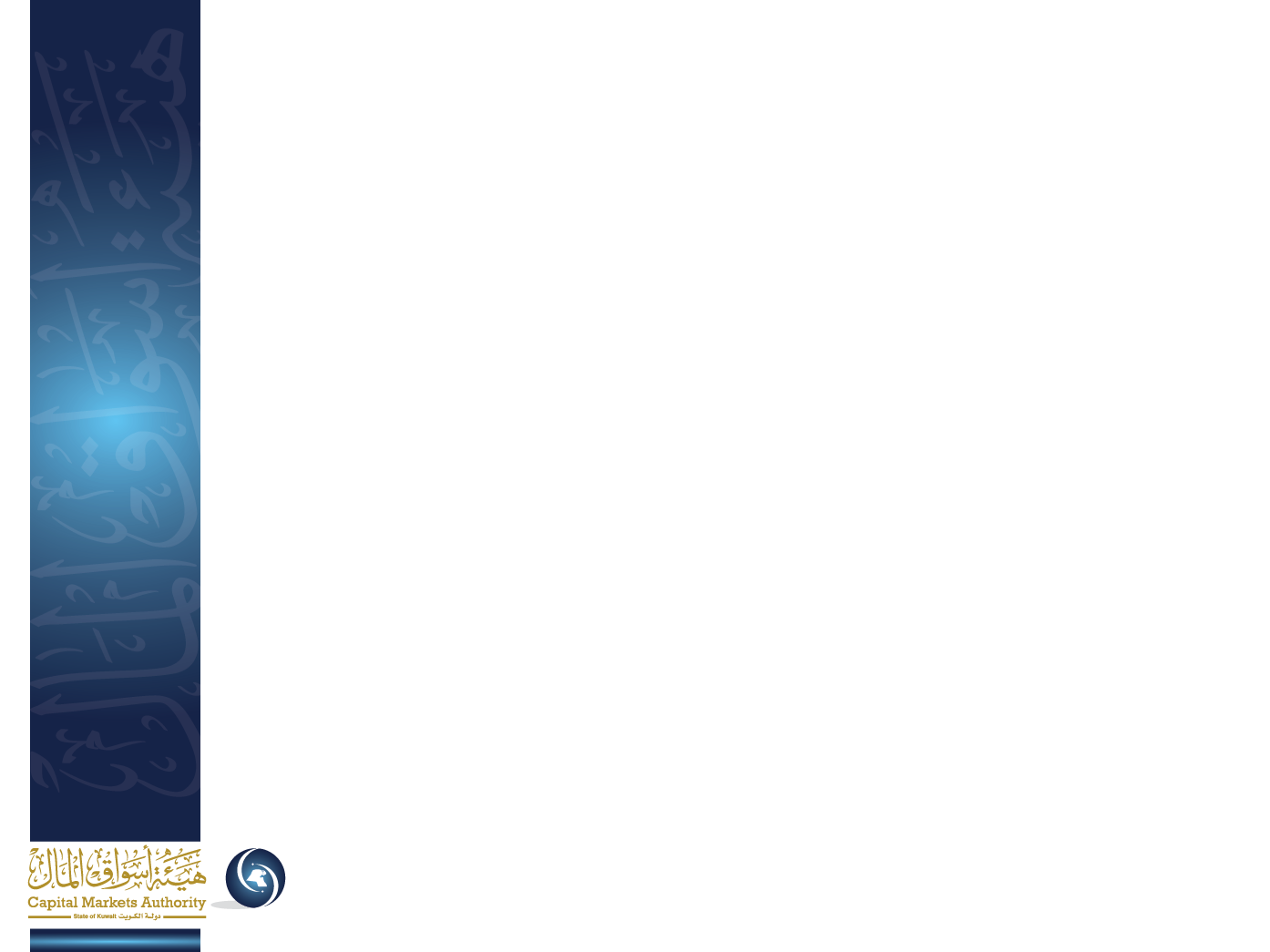 مع خالص الشكر على حسن الاستماع